Dal fiscal compact al pareggio di bilancio degli enti territoriali
1
Corso di Economia e Politiche Pubbliche
INQUADRAMENTO NORMATIVO
Trattato sul Fiscal Compact - introduzione negli ordinamenti giuridici degli Stati sottoscrittori della regola del pareggio di bilancio mediante “disposizioni vincolanti e di natura permanente – preferibilmente costituzionale – o il cui rispetto fedele è in altro modo rigorosamente garantito lungo tutto il processo nazionale di bilancio” ;
Legge costituzionale n. 1/2012:
Art. 97 Cost., co. 1 “Le pubbliche amministrazioni, in coerenza con l'ordinamento dell'Unione europea, assicurano l'equilibrio dei bilanci e la sostenibilità del debito pubblico.”
Art. 81 Cost., co. 1 “Lo Stato assicura l'equilibrio tra le entrate e le spese del proprio bilancio, tenendo conto delle fasi avverse e delle fasi favorevoli del ciclo economico.”;
Art. 81, co. 2 “Il ricorso all'indebitamento è consentito solo al fine di considerare gli effetti del ciclo economico e, previa autorizzazione delle Camere adottata a maggioranza assoluta dei rispettivi componenti, al verificarsi di eventi eccezionali.”;
Art. 81, co. 6 “Il contenuto della legge di bilancio, le norme fondamentali e i criteri volti ad assicurare l'equilibrio tra le entrate e le spese dei bilanci e la sostenibilità del debito del complesso delle pubbliche amministrazioni sono stabiliti con legge approvata a maggioranza assoluta dei componenti di ciascuna Camera, nel rispetto dei princìpi definiti con legge costituzionale”
2
[Speaker Notes: Buon andamento ed imparzialità dell’Amministrazione]
INQUADRAMENTO NORMATIVO
Art. 119 Cost., co. 1 “I Comuni, le Province, le Città metropolitane e le Regioni hanno autonomia finanziaria di entrata e di spesa, nel rispetto dell'equilibrio dei relativi bilanci, e concorrono ad assicurare l'osservanza dei vincoli economici e finanziari derivanti dall'ordinamento dell'Unione europea.”
Art. 119 Cost., co. 8 “Possono ricorrere all'indebitamento solo per finanziare spese di investimento, con la contestuale definizione di piani di ammortamento e a condizione che per il complesso degli enti di ciascuna Regione sia rispettato l'equilibrio di bilancio.”
Legge n. 243/2012 – Legge “rinforzata” (abrogazione espressa a maggioranza assoluta dei componenti di ciascuna Camera)
3
[Speaker Notes: Buon andamento ed imparzialità dell’Amministrazione]
GESTIONE DELLE ENTRATE
L'accertamento costituisce la prima fase della gestione dell'entrata con la quale il funzionario competente, sulla base di idonea documentazione verifica la ragione del credito e la sussistenza di un idoneo titolo giuridico che dà luogo all'obbligazione attiva giuridicamente perfezionata, individua il debitore, quantifica la somma da incassare, individua la relativa scadenza, e registra il diritto di credito imputandolo contabilmente all'esercizio finanziario nel quale viene a scadenza. Non possono essere riferite ad un determinato esercizio finanziario le entrate il cui diritto di credito non venga a scadenza nello stesso esercizio finanziario. È vietato l'accertamento attuale di entrate future
4
GESTIONE DELLE ENTRATE
La riscossione consiste nel materiale introito da parte del tesoriere delle somme dovute all'ente. La riscossione è disposta a mezzo di ordinativo di incasso, fatto pervenire al tesoriere.

Il versamento costituisce l'ultima fase dell'entrata, consistente nel trasferimento delle somme riscosse nelle casse della regione.
5
GESTIONE DELLE SPESE
L'impegno costituisce la fase della spesa con la quale viene riconosciuto il perfezionamento di un'obbligazione giuridica passiva, ed e' determinata la ragione del debito, la somma da pagare, il soggetto creditore, la specificazione del vincolo costituito sullo stanziamento di bilancio e la data di scadenza. 
Gli impegni di spesa sono assunti nei limiti dei rispettivi stanziamenti di competenza del bilancio di previsione, con imputazione agli esercizi in cui le obbligazioni sono esigibili.
6
GESTIONE DELLE SPESE
La liquidazione costituisce la fase del procedimento di spesa con la quale, in base ai documenti ed ai titoli atti a comprovare il diritto del creditore, si determina la somma da pagare nei limiti dell'ammontare dell'impegno definitivo assunto. 
La liquidazione è una registrazione contabile effettuata quando l'obbligazione diviene effettivamente esigibile, a seguito della acquisizione completa della documentazione necessaria a comprovare il diritto del creditore e a seguito del riscontro operato sulla regolarità della fornitura o della prestazione e sulla rispondenza della stessa ai requisiti quantitativi e qualitativi, ai termini ed alle condizioni pattuite.
7
GESTIONE DELLE SPESE
Il pagamento delle spese è ordinato al tesoriere entro i limiti delle previsioni di cassa, mediante l'emissione di mandati di pagamento.
8
DEFINIZIONI
Contabilità pubblica (RGS)
Contabilità nazionale (ISTAT)
Saldo netto da finanziare (o da impiegare): è il risultato differenziale delle operazioni finali, rappresentate da tutte le entrate e le spese, escluse le operazioni di accensione e rimborso di prestiti. 
Entrate finali: rappresentano la sommatoria delle entrate di bilancio, al netto delle accensioni di prestiti.
Spese finali: rappresentano la sommatoria delle spese di bilancio (spese correnti e spese in conto capitale), al netto del rimborso di prestiti.
Indebitamento (accreditamento) netto: è il risultato differenziale tra le entrate e le spese finali decurtate delle operazioni finanziarie (per le entrate: riscossione di crediti; per le spese: partecipazioni e conferimenti, nonché anticipazioni produttive e non).
Entrate finali nette: sono le entrate finali depurate di quelle per la riscossione di crediti.
 Spese finali nette: sono le spese finali depurate di quelle per la concessione di crediti.
9
[Speaker Notes: L’indebitamento netto, in concreto, misura l’eccedenza della spesa rispetto alle risorse a disposizione del settore pubblico, da finanziare attraverso la vendita di attività o l’aumento delle passività: ne consegue che di fatto esso misura la variazione del debito pubblico prodotta a seguito del risultato di esercizio nell’anno di riferimento.]
DEFINIZIONI
Contabilità pubblica (RGS)
Contabilità nazionale (ISTAT)
Risparmio pubblico: differenza tra entrate correnti e spese correnti
Avanzo primario: saldo tra entrate e spese al netto degli interessi sul debito
Ricorso al mercato: è il risultato differenziale tra il totale delle entrate finali ed il totale delle spese complessive
Indebitamento netto strutturale: è pari all’indebitamento netto corretto per gli effetti del ciclo economico sulle componenti di bilancio e per gli effetti delle misure una tantum (influiscono solo temporaneamente sul disavanzo)
Avanzo (disavanzo) corrente
10
[Speaker Notes: Risparmio pubblico può essere: - positivo (entrate maggiori delle spese) ed allora misura la quota di risorse correnti destinabile al finanziamento delle spese in conto capitale; - negativo (entrate minori delle spese) ed in tale caso identifica la quota delle spese correnti da soddisfare ricorrendo all'indebitamento. Riferito ai conti consolidati della Pubblica Amministrazione e del Settore Pubblico Allargato esso misura quando è positivo (avanzo corrente) la quota di risparmio generata, quando è negativo (disavanzo corrente) la quota di risparmio assorbita dai settori intestatari dei conti.]
FISCAL COMPACT
L’indebitamento netto strutturale esprime il saldo corretto per il ciclo (dunque al netto dell’impatto delle fluttuazioni economiche). 
Esso consente di distinguere le variazioni automatiche di entrata e di spesa (stabilizzatori automatici) rispetto alla componente discrezionale di politica fiscale (fiscal stance);
il PIL potenziale rappresenta il livello teorico massimo di produzione che un paese può raggiungere senza causare tensioni inflazionistiche (quanto cioè l’economia produrrebbe in normali condizioni di domanda, cioè in assenza di una debolezza ciclica della domanda);
il calcolo del PIL potenziale è una stima statistica piuttosto discrezionale e sottostimata;
In presenza di un prodotto potenziale negativo in uno Stato membro, le regole europee impongono una correzione dei saldi strutturali di bilanci, cioè manovre “di aggiustamento” o “restrittive”. Un prodotto potenziale positivo non richiede questo tipo di intervento, ma potrebbe al contrario suggerire che la crisi è determinata da fattori ciclici, come una caduta della domanda, e quindi richiedere manovre anticicliche, espansive, a sostegno della domanda;
la deviazione del PIL effettivo rispetto al valore potenziale è rappresentato dall’ output gap (pari alla differenza in livello tra PIL effettivo e PIL potenziale, rapportata al PIL potenziale).
11
CALCOLO DEL SALDO STRUTTURALE
Saldo netto strutturale = saldo netto nominale – effetti del ciclo – misure una tantum
Saldo netto strutturale = saldo netto nominale – (sensibilità al ciclo × output gap) – misure una tantum
Per ottenere il saldo strutturale occorre in primo luogo depurare il saldo nominale dalla sua componente ciclica;
il prodotto tra l’output gap e la stima della sensibilità al ciclo delle entrate e delle spese correnti costituisce la componente ciclica del saldo di bilancio
Il saldo corretto per il ciclo va poi depurato delle misure una tantum ovverosia misure aventi un impatto transitorio sui saldi di bilancio e che non apportano variazioni significative all’evoluzione di lungo periodo della finanza pubblica – assenza di precisi criteri di definizione (es. vendita di beni patrimoniali non finanziari, incassi derivanti da aste di vendita di licenze di proprietà pubblica, condoni fiscali, spese di emergenza di breve periodo connesse a disastri naturali);
12
[Speaker Notes: Dato un certo saldo netto nominale negativo (per esempio il 3 per cento) e date le misure una tantum (generalmente di scarso rilievo), più negativo è l’output gap (cioè più in recessione è l’economia) e meno negativo diventa il saldo netto strutturale, con la conseguenza che le manovre correttive sono inferiori – il saldo strutturale, infatti, deve tendere a 0 cioè al pareggio di bilancio. Pertanto più l’output gap è negativo più uno Stato può fare indebitamento netto anche se poi il saldo netto strutturale si avvicina a 0, non risentendo del maggior indebitamento netto]
CALCOLO DEL SALDO STRUTTURALE
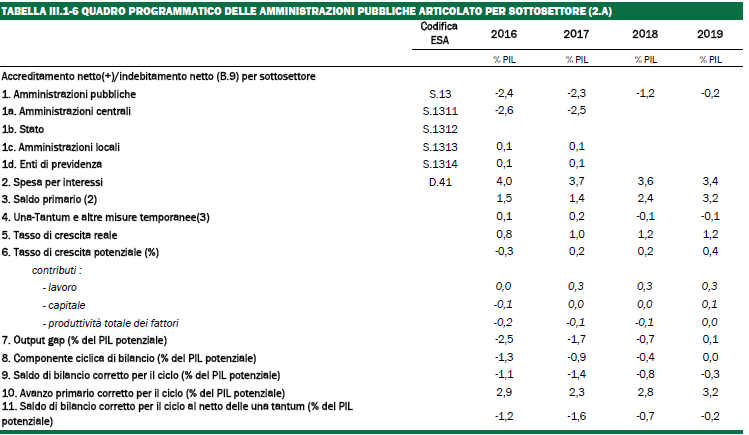 Documento programmatico di bilancio 2017
13
[Speaker Notes: Componente ciclica di bilancio (effetti del ciclo -1,3)= output gap (-2,5) * sensibilità al ciclo (0,52)
Saldo di bilancio corretto per il ciclo (-1,1) = Indebitamento netto (-2,4) – componente ciclica (-1,3)]
INDEBITAMENTO NETTO/PIL
14
DEBITO/PIL
15
PRINCIPALI RATIO
Dati in mln/€
16
[Speaker Notes: Effetto snow ball]
IL FONDO PLURIENNALE VINCOLATO
Punto 5.4 - Principi contabili applicati della contabilità finanziaria  

Il fondo pluriennale vincolato è un saldo finanziario, costituito da risorse già accertate destinate al finanziamento di obbligazioni passive dell’ente già impegnate, ma esigibili in esercizi successivi a quello in cui è accertata l’entrata.
Trattasi di un saldo finanziario che garantisce la copertura di spese imputate agli esercizi successivi a quello in corso, che nasce dall’esigenza di applicare il principio della competenza finanziaria e rendere evidente la distanza temporale intercorrente tra l’acquisizione dei finanziamenti e l’effettivo impiego di tali risorse.
17
IL FONDO PLURIENNALE VINCOLATO
Ambito oggettivo di applicazione di FPV
Il fondo riguarda prevalentemente le spese in conto capitale ma può essere destinato a garantire la copertura di spese correnti, ad esempio per quelle derivanti da trasferimenti correnti vincolati e risulta immediatamente utilizzabile, a seguito dell’accertamento delle entrate.
18
IL FONDO PLURIENNALE VINCOLATO
19
IL FONDO PLURIENNALE VINCOLATO
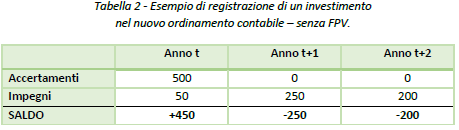 20
IL FONDO PLURIENNALE VINCOLATO
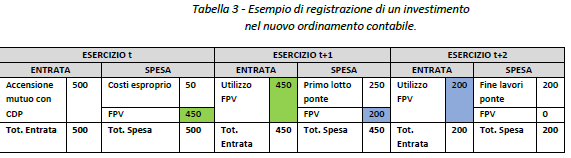 21
La Legge 243/2012 – Art. 9 ante modifiche
I bilanci degli enti territoriali si trovano in equilibrio quando, sia nella fase di previsione che di rendiconto, registrano:
Un saldo non negativo, in termini di competenza e di cassa, tra le entrate finali e le spese finali;
Un saldo non negativo, in termini di competenza e di cassa, tra le entrate correnti e le spese correnti (incluse le quote di capitale delle rate di ammortamento dei prestiti).
22
Il pareggio di bilancio nella Legge di Stabilità 2015
I commi 463 e ss. dell’articolo unico della L.190/2014 hanno anticipato l’applicazione del pareggio di bilancio per le regioni a decorrere dall’esercizio 2015.
Le regioni dovevano conseguire gli obiettivi previsti dall’art. 9 della L. 243/2012:
Entrate finali (Titoli 1, 2, 3, 4 e 5 dello schema di bilancio armonizzato)
Spese finali (Titoli 1,2 e 3 dello schema di bilancio armonizzato)
Inoltre, le regioni dovevano rispettare l’equilibrio di cassa della Gestione Sanitaria Accentrata.
23
16 SALDI DA RISPETTARE…
Il pareggio di bilancio nella Legge di Stabilità 2016
I commi 707 e ss. dell’articolo unico della L.208/2015 estendono la regola fiscale del pareggio di bilancio a tutti gli enti territoriali.
Unico saldo non negativo in termini di sola competenza tra le entrate finali e le spese finali
Entrate finali (Titoli 1, 2, 3, 4 e 5 dello schema di bilancio armonizzato)
Spese finali (Titoli 1, 2 e 3 dello schema di bilancio armonizzato)
Per il solo esercizio 2016, nel saldo finale rileva anche il FPV, di entrata e si spesa, al netto della quota riveniente dal ricorso all’indebitamento.
24
I benefici derivanti dal superamento del PSI
Semplificazione e trasparenza nella governance della finanza locale (anche in relazione alle eccezioni ed esclusioni applicate al saldo finanziario di competenza mista e ai tetti di spesa regionali).
Utilizzo delle risorse disponibili senza dovere esporre una situazione di avanzo di amministrazione per perseguire il rispetto del PSI (da backward looking a forward looking).
La misura del saldo finale, basata sulla competenza finanziaria potenziata, è molto simile a quella dell’indebitamento netto.
Il pareggio di bilancio, come declinato dalla Legge di Stabilità per il 2016, elimina il monitoraggio della cassa per la spesa in conto capitale, favorendo così lo sblocco dei pagamenti e quindi la ripresa della spesa per investimento.
Maggior accountability e responsabilità fiscale degli amministratori locali, attraverso una puntuale programmazione degli investimenti su scala pluriennale (riduzione overshooting).
25
Il pareggio di bilancio nella Legge n. 243/2012
26
Il pareggio di bilancio nella Legge di stabilità 2016 e nella Legge di bilancio 2017
27
Il pareggio di bilancio e l’armonizzazione contabile
Alcune poste di bilancio non sono rilevanti per il calcolo del saldo finale valido per il rispetto del pareggio di bilancio:
Avanzo di amministrazione (nonostante a livello contabile l’avanzo di amministrazione costituisce la copertura finanziaria di specifiche spese dell’ente, in forza delle disposizioni sul pareggio di bilancio tale avanzo non è computato tra le entrate finali inibendo la correlata spesa);
Il FPV (La mancata rilevanza del FPV tra le entrate finali e le spese finali finisce per privare la spesa della sua copertura finanziaria generando uno squilibrio ai fini dei saldi validi per il pareggio di bilancio).
Altre poste, invece, rilevano per il pareggio di bilancio ma non dovrebbero rilevare: 
Partite finanziarie (concessione/riscossione di crediti e acquisto/alienazione di partecipazioni) non dovrebbero rilevare nel saldo finale in quanto non impattano sull’indebitamento netto;
Risorse provenienti dall’Unione Europea non dovrebbero rilevare nel saldo finale in quanto non impattano sull’indebitamento netto.
 Gli spazi a disposizione per lo smaltimento dell’avanzo e la contrazione dell’indebitamento dipendono paradossalmente dall’ammontare dei fondi accantonati e del rimborso prestiti.
28
La modifica della Legge n. 243/2012: la L. 164/2016
Sostituzione dei 4 saldi con un unico saldo, non negativo, in termini di competenza, tra le entrate finali e le spese finali.
Per il triennio 2017-2019 è prevista l’introduzione del FPV in entrata e spesa, compatibilmente con gli obiettivi di finanza pubblica. A decorrere dall’esercizio 2020, tra le entrate e le spese finali è incluso il FPV di entrata e di spesa, finanziato dalle entrate finali.
Possibilità di utilizzo dell’avanzo di amministrazione e di ricorso all’indebitamento per le operazioni di investimento, purché sia rispettato il saldo finale non negativo per il complesso degli enti territoriali della regione, compresa la regione medesima (intese regionali).
Le operazioni non soddisfatte dalle intese regionali sono effettuate sulla base dei patti di solidarietà nazionali, fermo restando il rispetto del saldo finale del complesso degli enti territoriali.
La legge dello stato definirà i criteri con cui le amministrazioni territoriali parteciperanno al Fondo per l’ammortamento dei titoli di Stato.
29
Momenti di verifica del pareggio
30
Gli spazi concessi dalla leggeLegge di bilancio 2017  - FPV
Per gli anni 2017-2019, nelle entrate e nelle spese finali in termini di competenza è considerato il FPV, di entrata e di spesa, al netto della quota rinveniente dal ricorso all'indebitamento. A decorrere dall'esercizio 2020, tra le entrate e le spese finali è incluso il FPV di entrata e di spesa, finanziato dalle entrate finali. Non rileva la quota del FPV di entrata che finanzia gli impegni cancellati definitivamente dopo l'approvazione del rendiconto dell'anno precedente. 
Le risorse accantonate nel FPV di spesa dell’esercizio 2015 per finanziare
le spese contenute nei quadri economici relative a investimenti per lavori pubblici
le spese per procedure di affidamento già attivate
	se non utilizzate possono essere conservate nel FPV di spesa dell'esercizio 2016 purché riguardanti opere per le quali l'ente disponga del progetto esecutivo degli investimenti, completo del cronoprogramma di spesa e a condizione che il bilancio di previsione 2017- 2019 sia approvato entro il 31 gennaio 2017 (anche se il bilancio può essere approvato entro il 31 marzo 2017). Tali risorse confluiscono nel risultato di amministrazione se entro l'esercizio 2017 non sono assunti i relativi impegni di spesa. (Si evita di mandare in economie le somme e farle transitare dall’avanzo di amministrazione vincolato che impatta sul pareggio di bilancio – Nuovo Codice appalti)
31
Gli spazi concessi dalla leggeLegge di bilancio 2017  - FPV
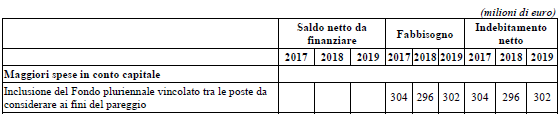 La stima degli oneri è stata effettuata tenendo conto delle informazioni acquisite con il monitoraggio del 1° semestre degli andamenti dei bandi di gara, completi delle informazioni riferite allo sviluppo teorico (SAL) delle opere e degli andamenti delle entrate finali, al netto della quota a copertura delle spese correnti e del rimborso prestiti dell'anno 2015. Al FPV al 1° gennaio 2016, al netto della quota finanziata da debito, è stato applicato lo sviluppo teorico (SAL) per ciascun anno di riferimento al fine di determinare gli impegni coperti dal Fondo pluriennale di entrata negli esercizi successivi. A decorrere dall'anno 2017, sono state stimate, per ciascun anno, le entrate finali al netto delle spese correnti e del rimborso prestiti da destinare agli investimenti; le entrate finali nette, quindi, sono state imputate in parte a copertura degli impegni per investimenti nel medesimo esercizio e al differenziale è stato applicato lo sviluppo teorico (SAL) per determinare gli impatti negli esercizi successivi .
Si rileva inoltre che con riferimento ad analoga norma presente nella legge di stabilità 2016 era stato stimato un effetto pari a 666 milioni di euro.
32
Gli spazi concessi dalla leggeLegge di bilancio 2017–EE.LL.–investimenti
Art. 1, co. 485 “Al fine di favorire gli investimenti, da realizzare attraverso l’utilizzo dei risultati di amministrazione degli esercizi precedenti e il ricorso al debito, per gli anni 2017, 2018 e 2019, sono assegnati agli enti locali spazi finanziari nell'ambito dei patti nazionali, …, nel limite complessivo di 700 milioni di euro annui, di cui 300 milioni di euro destinati a interventi di edilizia scolastica”
Art. 1, co. 486. “Gli enti locali non possono richiedere spazi finanziari per le finalità di investimento … qualora le operazioni di investimento, realizzate con il ricorso all'indebitamento e all'utilizzo dei risultati di amministrazione degli esercizi precedenti, possano essere effettuate nel rispetto del proprio saldo ...”
Richieste di spazi finanziari formulate prima dell’approvazione del rendiconto ma dopo il preclosing
Riparto avvenuto con il DM 14 marzo 2017, n. 41337
33
Gli spazi concessi dalla leggeLegge di bilancio 2017–EE.LL.–investimenti
Ordine di priorità: 
interventi di edilizia scolastica già avviati, a valere su risorse acquisite mediante contrazione di mutuo, e per i quali sono stati attribuiti spazi finanziari nell'anno 2016 ai sensi del decreto del Presidente del Consiglio dei ministri 27 aprile 2016;
interventi di nuova costruzione di edifici scolastici per i quali gli enti dispongono del progetto esecutivo redatto e validato in conformità alla vigente normativa, completo del cronoprogramma della spesa e che non abbiano pubblicato il bando alla data di entrata in vigore della presente legge;
interventi di edilizia scolastica per i quali gli enti dispongono del progetto esecutivo redatto e validato in conformità alla vigente normativa, completo del cronoprogramma della spesa e che non abbiano pubblicato il bando di gara alla data di entrata in vigore della presente legge.
34
Gli spazi concessi dalla leggeLegge di bilancio 2017–EE.LL.–investimenti
Ordine di priorità: 
investimenti dei comuni terremotati finalizzati a fronteggiare gli eccezionali eventi sismici e la ricostruzione, finanziati con avanzo di amministrazione o da operazioni di indebitamento, per i quali gli enti dispongono di progetti esecutivi redatti e validati in conformità alla vigente normativa, completi del cronoprogramma della spesa (Milleproroghe);
investimenti finanziati con avanzo di amministrazione o mediante operazioni di indebitamento:
dei comuni istituiti, nel quinquennio precedente all'anno di riferimento, a seguito dei processi di fusione previsti dalla legislazione vigente; per ciascun esercizio del triennio 2017-2019, sono considerati esclusivamente i comuni per i quali i processi di fusione si sono conclusi entro il 1º gennaio dell'esercizio di riferimento;
dei comuni con popolazione inferiore a 1.000 abitanti, per i quali gli enti dispongono di progetti esecutivi redatti e validati in conformità alla vigente normativa, completi del cronoprogramma della spesa;
interventi di edilizia scolastica non soddisfatti dagli spazi finanziari concessi ai sensi dei commi da 487 a 489;
investimenti finalizzati all'adeguamento e al miglioramento sismico degli immobili, finanziati con avanzo di amministrazione, per i quali gli enti dispongono del progetto esecutivo redatto e validato in conformità alla vigente normativa, completo del cronoprogramma della spesa;
investimenti finalizzati alla prevenzione del rischio idrogeologico e alla messa in sicurezza e alla bonifica di siti inquinati ad alto rischio ambientale, individuati come prioritari per il loro rilevante impatto sanitario, finanziati con avanzo di amministrazione, per i quali gli enti dispongono del progetto esecutivo redatto e validato in conformità alla vigente normativa, completo del cronoprogramma della spesa
35
Gli spazi concessi dalla leggeLegge di bilancio 2017–EE.LL.–investimenti
Ordine di priorità:
Qualora l'entità delle richieste pervenute dagli enti locali superi l'ammontare degli spazi disponibili, l'attribuzione è effettuata a favore degli enti che presentano la maggiore incidenza del fondo di cassa (al 31/12 dell’anno precedente) rispetto all'avanzo di amministrazione (al netto della quota accantonata del FCDE)
36
Gli spazi concessi dalla leggeLegge di bilancio 2017–EE.LL.–investimenti
La stima degli oneri per gli spazi assegnati negli anni 2017 e 2018 è stata effettuata tenendo conto della quota di spazi finanziari utilizzata nel medesimo esercizio pari a circa il 30%. Tale percentuale è stata stimata tenendo conto della minore incidenza di lavori di piccole dimensioni (sotto i 40.000 euro) e degli spazi finanziari a copertura degli investimenti finanziati da debito. Per la restante parte, ipotizzando la copertura di opere pluriennali, è stato applicato lo sviluppo teorico (SAL) per determinare gli impatti negli esercizi successivi. Il 2019 è stato ipotizzato esclusivamente a copertura di opere pluriennali, applicando lo sviluppo teorico (SAL) per determinare gli impatti negli esercizi successivi.
37
Gli spazi concessi dalla leggeLegge di bilancio 2017–Regioni-investimenti
Art. 1, co. 495 “Al fine di favorire gli investimenti, da realizzare attraverso l'utilizzo dei risultati di amministrazione degli esercizi precedenti e il ricorso al debito, per gli anni 2017, 2018 e 2019, sono assegnati alle regioni spazi finanziari nell'ambito dei patti nazionali, …, nel limite complessivo di 500 milioni di euro annui.”
Art. 1, co. 496 “Le regioni non possono richiedere spazi finanziari per le finalità di investimento …, qualora le operazioni di investimento, realizzate con il ricorso all'indebitamento e all'utilizzo dei risultati di amministrazione degli esercizi precedenti, possano essere effettuate nel rispetto del proprio saldo…”
Richieste di spazi finanziari formulate prima dell’approvazione del rendiconto ma dopo il preclosing
38
Gli spazi concessi dalla leggeLegge di bilancio 2017 – Regioni
Gli spazi concessi dalla leggeLegge di bilancio 2017–Regioni-investimenti
Ordine di priorità
investimenti finalizzati all'adeguamento e al miglioramento sismico degli immobili, finanziati con avanzo di amministrazione, per i quali gli enti dispongono del progetto esecutivo redatto e validato in conformità alla vigente normativa, completo del cronoprogramma della spesa;
investimenti finalizzati alla prevenzione del rischio idrogeologico e alla messa in sicurezza e alla bonifica di siti inquinati ad alto rischio ambientale, individuati come prioritari per il loro rilevante impatto sanitario, finanziati con avanzo di amministrazione, per i quali gli enti dispongono del progetto esecutivo redatto e validato in conformità alla vigente normativa, completo del cronoprogramma della spesa.
39
Gli spazi concessi dalla leggeLegge di bilancio 2017 – Regioni
Gli spazi concessi dalla leggeLegge di bilancio 2017–Regioni-investimenti
Ordine di priorità:
Qualora l'entità delle richieste pervenute dalle Regioni e dalle province autonome superi l'ammontare degli spazi disponibili, l'attribuzione è effettuata a favore degli enti che presentano la maggiore incidenza del fondo di cassa (al 31/12 dell’anno precedente) rispetto all'avanzo di amministrazione (al netto della quota accantonata del FCDE)
40
Gli spazi concessi dalla leggeLegge di bilancio 2017 - Regioni
Gli spazi concessi dalla leggeLegge di bilancio 2017–Regioni-investimenti
La stima degli oneri per gli spazi assegnati negli anni 2017 e 2018 è stata effettuata tenendo conto della quota di spazi finanziari utilizzata nel medesimo esercizio pari a circa il 30%. Tale percentuale è stata stimata tenendo conto della minore incidenza di lavori di piccole dimensioni (sotto i 40.000 euro) e degli spazi finanziari a copertura degli investimenti finanziati da debito. Per la restante parte, ipotizzando la copertura di opere pluriennali, è stato applicato lo sviluppo teorico (SAL) per determinare gli impatti negli esercizi successivi. Il 2019 è stato ipotizzato esclusivamente a copertura di opere pluriennali, applicando lo sviluppo teorico (SAL) per determinare gli impatti negli esercizi successivi.
41
Gli spazi concessi dalla leggeLegge di bilancio 2017 – Enti territoriali
Fondo da ripartire per il finanziamento di interventi a favore degli Enti territoriali solo in termini di saldo netto da finanziare
Fondo alimentato da:
risorse in conto residui dei fondi attribuiti alla Regione Campania per il pagamento dei debiti commerciali e per la copertura del piano di rientro del disavanzo delle società esercenti il trasporto regionale ferroviario, non erogate; 
le risorse in conto residui già destinate al pagamento dei debiti commerciali delle regioni e delle province autonome non erogate; 
le risorse in conto residui del fondo per il pagamenti dei debiti commerciali degli enti del SSN non erogate; 
le somme disponibili sulla contabilità speciale istituita per la ristrutturazione del debito delle Regioni non utilizzate. 
Ciascun ente territoriale beneficiario del Fondo deve conseguire un valore positivo del saldo in misura pari alla quota del Fondo assegnata all'ente stesso. 
Fondo ripartito con DPCM previa intesa in sede di Conferenza unificata da adottare entro il 31 gennaio 2017.
42
[Speaker Notes: Costringe gli enti a realizzare un avanzo]
Gli spazi concessi dalla leggeLegge di bilancio 2017 – Enti territoriali
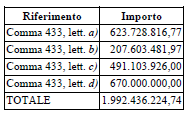 Ciascun ente territoriale beneficiario del Fondo deve conseguire un valore positivo del saldo in misura pari alla quota del Fondo assegnata all'ente stesso. 
Fondo ripartito con DPCM previa intesa in sede di Conferenza unificata da adottare entro il 31 gennaio 2017 – di cui:
1,7 mld/€ riduzione taglio alle regioni;
300 mln/€ fondo IMU/TASI
5 mln/€ incremento del contributo a favore delle fusioni
10,8 mln/€ correggere errori nelle stime ICI-IMU;
10 mln/€ rimborso delle spese anticipate dai comuni per il funzionamento degli uffici giudiziari
43
Gli spazi concessi dalla leggeLegge di bilancio 2017 – Regioni
Fondo da ripartire per il finanziamento di interventi a favore degli Enti territoriali
Dotazione di 969,6 mln/€ per ciascuno degli anni dal 2017 al 2026, di 935 mln/€ per ciascuno degli anni dal 2027 al 2046 e di 925 mnl/€ annui a decorrere dall'anno 2047. 
Fondo ripartito con DPCM previa intesa in sede di Conferenza unificata da adottare entro il 31 gennaio 2017 – sterilizzazione tagli a Province (650 mln/€) e Città metropolitane (250 mln/€)
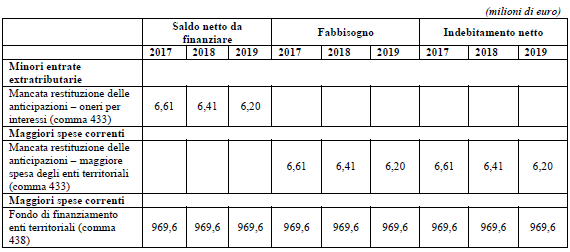 44
Gli spazi concessi dalla leggeLegge di bilancio 2017 – Patti di solidarietÀ
Art. 1, co. 506. - Alle regioni e alle province autonome di Trento e di Bolzano che non sanciscono l'intesa regionale …, si applicano, nell'esercizio al quale si riferisce la mancata intesa, le seguenti sanzioni: 
divieto di impegnare spese correnti in misura superiore all'importo dei corrispondenti impegni effettuati nell'anno precedente ridotti dell’1%;
il divieto di effettuare assunzioni. 
Art. 1, co. 507. “Qualora gli spazi finanziari concessi in attuazione delle intese e dei patti di solidarietà …, non siano totalmente utilizzati, l'ente territoriale non può beneficiare di spazi finanziari nell'esercizio finanziario successivo.”.
Art. 1, co. 508. Qualora l'ente territoriale beneficiario di spazi finanziari concessi in attuazione delle intese e dei patti di solidarietà…non effettui la trasmissione delle informazioni richieste…, non può procedere ad assunzioni di personale a tempo indeterminato, anche con riferimento ai processi di stabilizzazione in atto, fino a quando non abbia adempiuto.
45
Il ruolo delle regioni nel sistema di finanza locale
Le intese regionali introducono margini di flessibilità nei vincoli del pareggio di bilancio incentivando l’utilizzo di “spazi finanziari” verso politiche di spesa condivise.
Il DPCM 21 febbraio 2017, n. 21
Intese regionali
Potere sostitutivo
Patti di solidarietà nazionali
Intesa “forte” o “debole”?
Le difficoltà del potere sostitutivo statale.
La necessità di raggiungere un’intesa con tutti gli enti territoriali.
Il patto di solidarietà nazionale quale extrema ratio.
46
Premi e sanzioni – Legge di bilancio 2017
475. Ai sensi dell'articolo 9, comma 4, della legge 24 dicembre 2012, n. 243, in caso di mancato conseguimento del saldo di cui al comma 466: 
a) l'ente locale è assoggettato ad una riduzione del fondo sperimentale di riequilibrio o del fondo di solidarietà comunale in misura pari all'importo corrispondente allo scostamento registrato…Le riduzioni di cui ai precedenti periodi assicurano il recupero di cui all'articolo 9, comma 2, della legge 24 dicembre 2012, n. 243, e sono applicate nel triennio successivo a quello di inadempienza in quote costanti.
b) nel triennio successivo la regione o la provincia autonoma è tenuta ad effettuare un versamento all'entrata del bilancio dello Stato, di importo corrispondente a un terzo dello scostamento registrato, che assicura il recupero di cui all'articolo 9, comma 2, della legge 24 dicembre 2012, n. 243. 	
c) nell'anno successivo a quello di inadempienza l'ente non può impegnare spese correnti, per le regioni al netto delle spese per la sanità, in misura superiore all'importo dei corrispondenti impegni dell'anno precedente ridotti dell'1 per cento.
d) nell'anno successivo a quello di inadempienza l'ente non può ricorrere all'indebitamento per gli investimenti. 	
e) nell'anno successivo a quello di inadempienza l'ente non può procedere ad assunzioni di personale a qualsiasi titolo 	
f) nell'anno successivo a quello di inadempienza, il presidente, il sindaco e i componenti della giunta in carica nell'esercizio in cui è avvenuta la violazione sono tenuti a versare al bilancio dell'ente il 30 per cento delle indennità di funzione e dei gettoni di presenza spettanti nell'esercizio della violazione.
47
Premi e sanzioni – Legge di bilancio 2017
476. Nel caso in cui il mancato conseguimento del saldo di cui al comma 466 risulti inferiore al 3 per cento degli accertamenti delle entrate finali dell'esercizio del mancato conseguimento del saldo, nell'anno successivo a quello dell'inadempienza la sanzione di cui al comma 475, lettera c), è applicata imponendo agli impegni di parte corrente, per le regioni al netto della sanità, un limite pari all'importo dei corrispondenti impegni dell'anno precedente; la sanzione di cui al comma 475, lettera e), è applicata solo per assunzioni di personale a tempo indeterminato; la sanzione di cui al comma 475, lettera f), è applicata dal presidente, dal sindaco e dai componenti della giunta in carica nell'esercizio in cui è avvenuta la violazione versando al bilancio dell'ente il 10 per cento delle indennità di funzione e dei gettoni di presenza spettanti nell'esercizio della violazione. Resta ferma l'applicazione delle restanti sanzioni di cui al comma 475.
48
Premi e sanzioni – Legge di bilancio 2017
479. Ai sensi dell'articolo 9, comma 4, della legge 24 dicembre 2012, n. 243, a decorrere dall'anno 2018, con riferimento ai risultati dell'anno precedente e a condizione del rispetto dei termini perentori di certificazione di cui ai commi 470 e 473: 
a) alle regioni che rispettano il saldo di cui al comma 466 e che conseguono un saldo finale di cassa non negativo fra le entrate e le spese finali, sono assegnate … le eventuali risorse incassate dal bilancio dello Stato alla data del 30 giugno ai sensi del comma 475, lettera b), per essere destinate alla realizzazione di investimenti. 	
b) alle città metropolitane, alle province e ai comuni, che rispettano il saldo di cui al comma 466 e che conseguono un saldo finale di cassa non negativo fra le entrate finali e le spese finali, sono assegnate … le eventuali risorse derivanti dalla riduzione del fondo sperimentale di riequilibrio o del fondo di solidarietà comunale e dai versamenti e recuperi, effettivamente incassati, di cui al comma 475, lettera a), per essere destinate alla realizzazione di investimenti.
49
Premi e sanzioni – Legge di bilancio 2017
c) per le regioni e le città metropolitane che rispettano il saldo di cui al comma 466, lasciando spazi finanziari inutilizzati inferiori all'1 per cento degli accertamenti delle entrate finali dell'esercizio nel quale è rispettato il medesimo saldo, nell'anno successivo la spesa per rapporti di lavoro flessibile … può essere innalzata del 10 per cento della spesa sostenibile ai sensi del predetto comma 28; 
d) per i comuni che rispettano il saldo di cui al comma 466, lasciando spazi finanziari inutilizzati inferiori all'1 per cento degli accertamenti delle entrate finali dell'esercizio nel quale è rispettato il medesimo saldo, nell'anno successivo la percentuale stabilita al primo periodo del comma 228 dell'articolo 1 della legge 28 dicembre 2015, n. 208, è innalzata al 75 per cento qualora il rapporto dipendenti-popolazione dell'anno precedente sia inferiore al rapporto medio dipendenti-popolazione per classe demografica, come definito triennalmente con il decreto del Ministro dell'interno di cui all'articolo 263, comma 2, del TUEL
50
Premi e sanzioni – Legge di bilancio 2017
506. Alle regioni e alle province autonome di Trento e di Bolzano che non sanciscono l'intesa regionale disciplinata dal decreto del Presidente del Consiglio dei ministri di cui all'articolo 10, comma 5, della legge 24 dicembre 2012, n. 243, si applicano, nell'esercizio al quale si riferisce la mancata intesa, le sanzioni di cui al comma 475, lettere c) ed e), del presente articolo 	
507. Qualora gli spazi finanziari concessi in attuazione delle intese e dei patti di solidarietà previsti dal decreto del Presidente del Consiglio dei ministri di cui all'articolo 10, comma 5, della legge 24 dicembre 2012, n. 243, non siano totalmente utilizzati, l’ente territoriale non può beneficiare di spazi finanziari nell’esercizio finanziario successivo. 
508. Qualora l'ente territoriale beneficiario di spazi finanziari concessi in attuazione delle intese e dei patti di solidarietà previsti dal decreto del Presidente del Consiglio dei ministri di cui all'articolo 10, comma 5, della legge 24 dicembre 2012, n. 243, non effettui la trasmissione delle informazioni richieste dal medesimo decreto del Presidente del Consiglio dei ministri, non può procedere ad assunzioni di personale a tempo indeterminato, anche con riferimento ai processi di stabilizzazione in atto, fino a quando non abbia adempiuto.
51
Effetti finanziari delle manovre sulle RSO
52
Effetti finanziari delle manovre sulle RSS
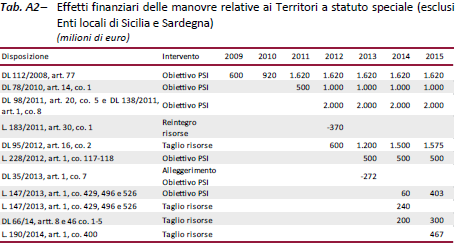 53
Effetti finanziari delle manovre sulle Province
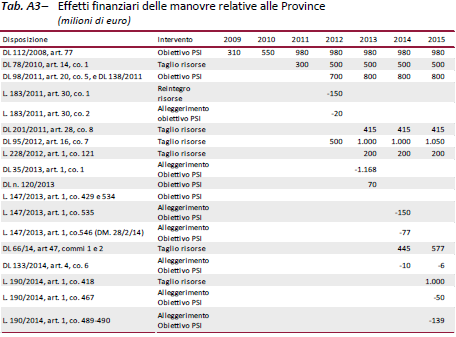 54
Effetti finanziari delle manovre sui comuni
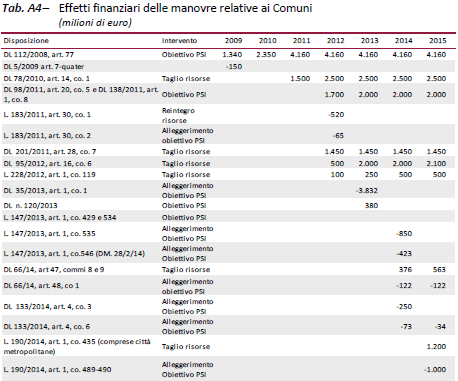 55